Трансформация коммуникаций и практик участия в коммьюнити в киберспортивных трансляциях
Ксения Константинова,
НИУ ВШЭ Санкт-Петербург
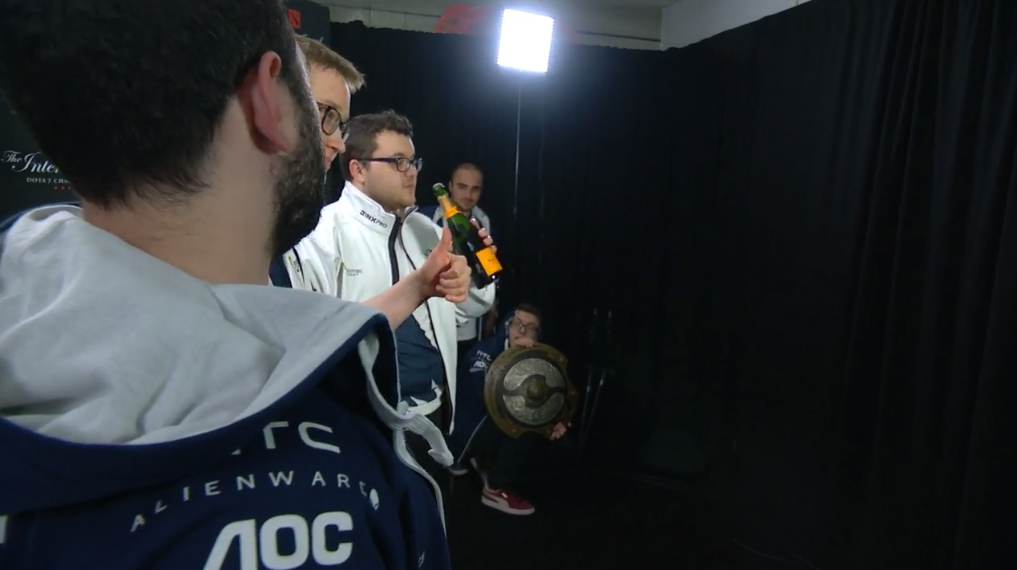 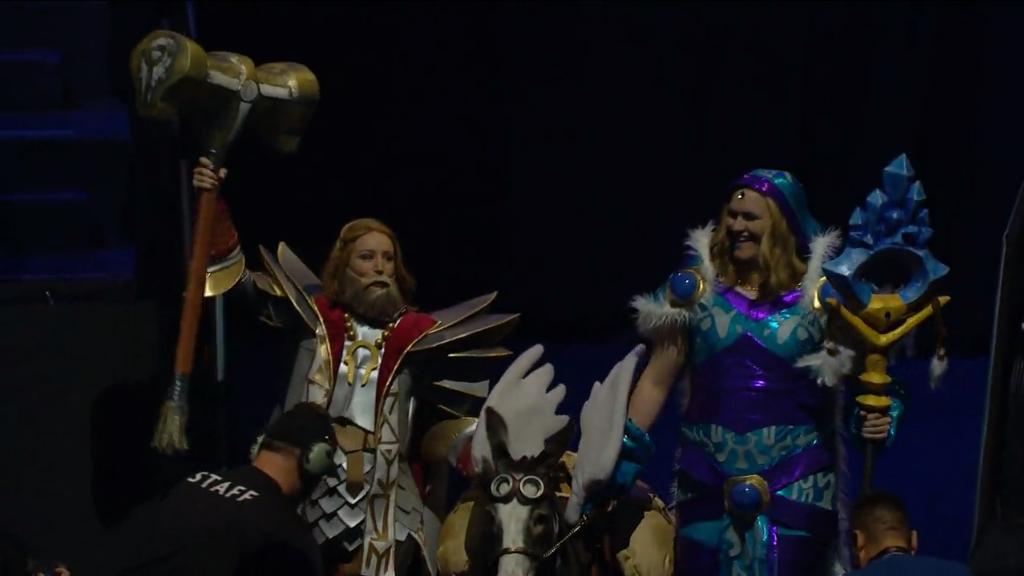 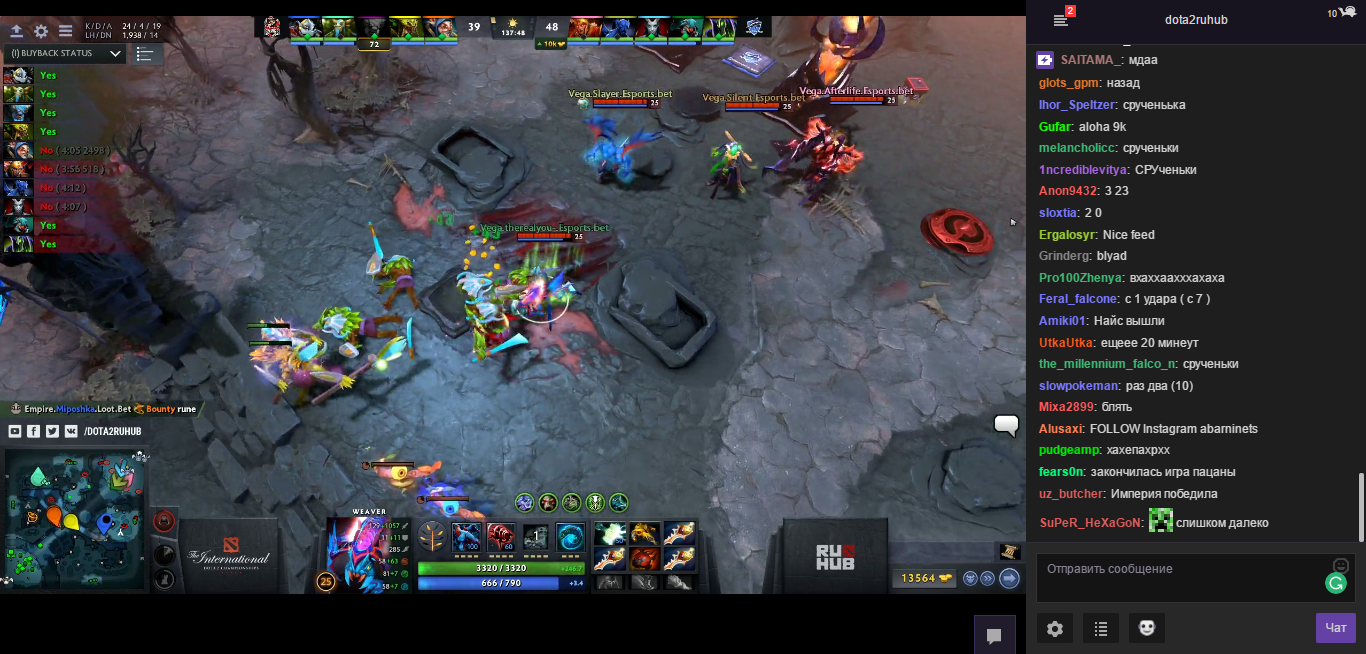 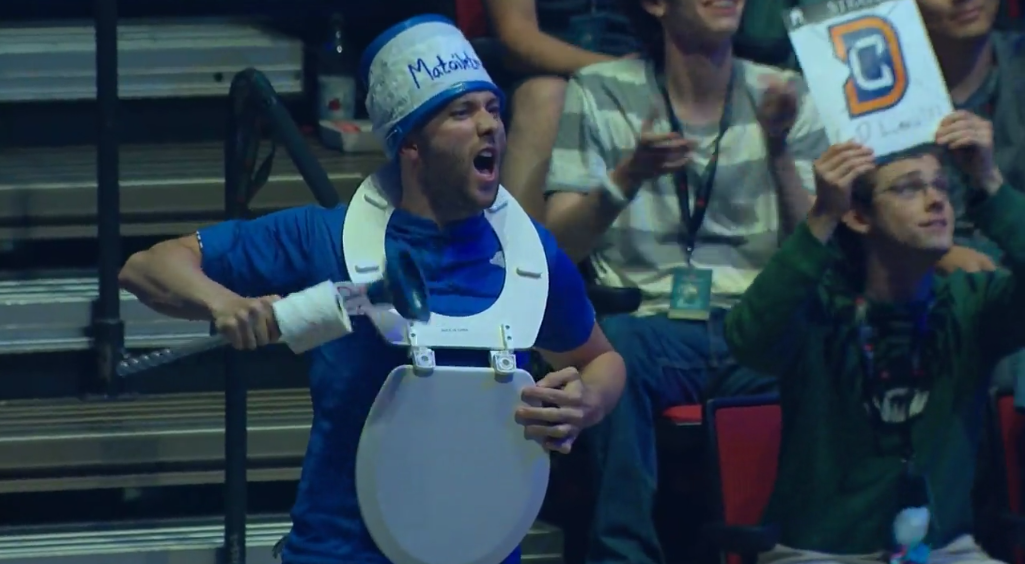 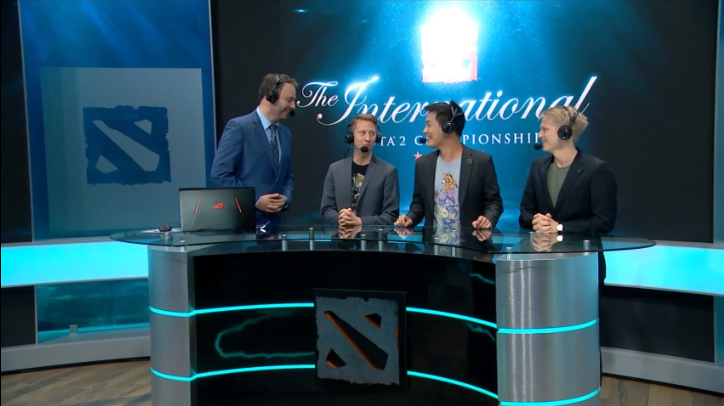 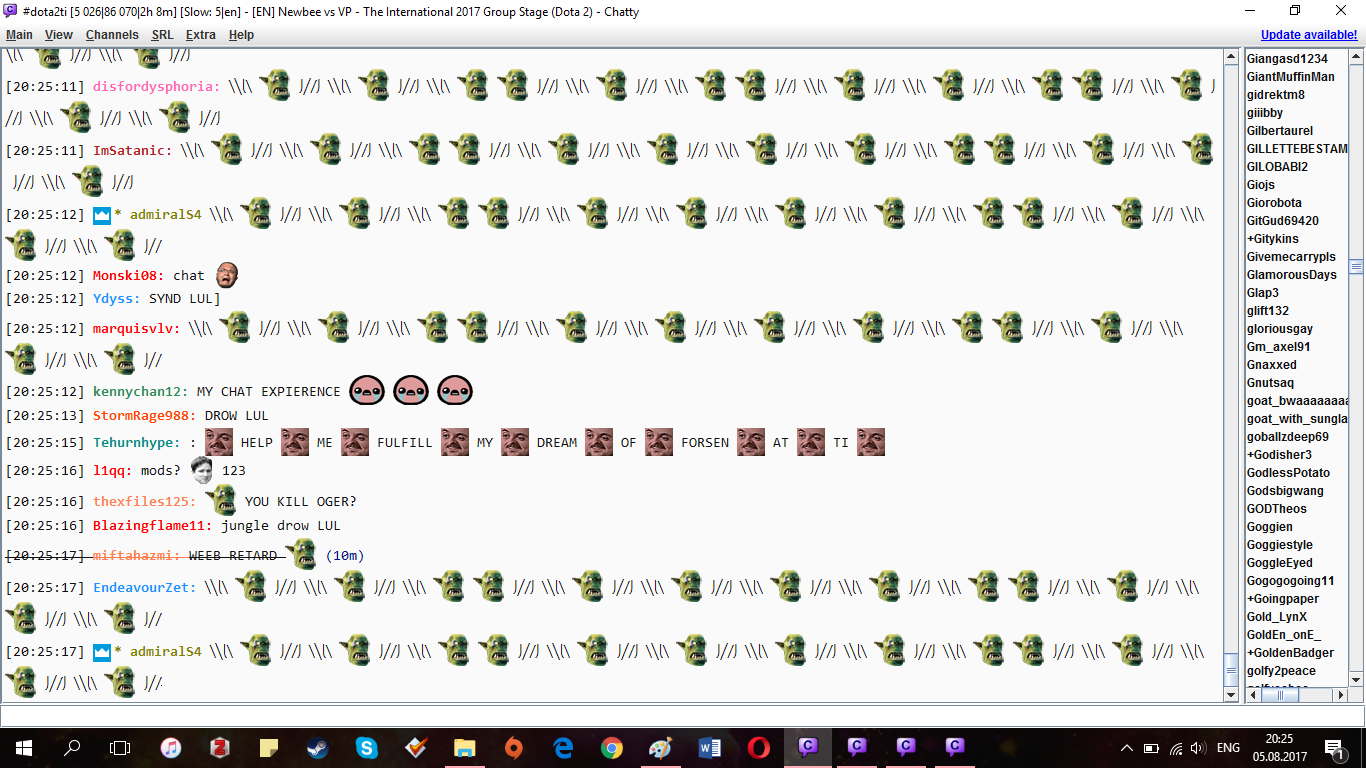 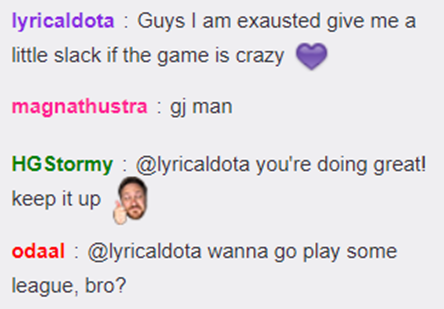 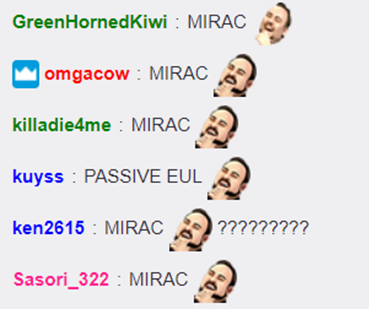 Популярная трансляция		           Менее популярная трансляция
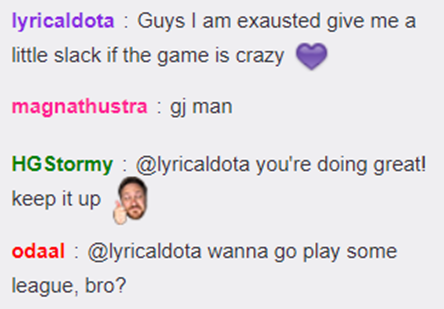 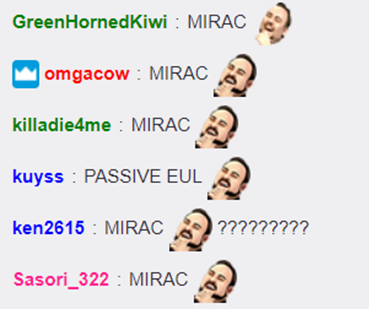 64530
зрителей
728
зрителей
Популярная трансляция		           Менее популярная трансляция
Идея
Исследование поведения зрителей киберспортивных трансляций внутри чатов Twitch.tv в зависимости от популярности трансляции

Ожидается:
Трансформация поведения сквозь каналы трансляций: от аналитики и дискуссий до эмоций и анти-социального поведения
Маленькие чаты = форумы, крупные чаты = спортивные трибуны
Чаты посередине: соединение двух концепций
Дополнение к идее
Повторы киберспортивных трансляций: вписываются ли в концепцию трансформации общения?
Вовлечённость в общение
Проявление анти-социального поведения
Эмоциональность/аналитика
Киберспорт?
Hamari & Sjöblom (2017): eSports is “a form of sports where the primary aspects of the sport are facilitated by electronic systems”
Sjöblom, Törhönen, Hamari, & Macey, 2017: просмотр трансляций не подразумевает связи с социальными интегративными мотивациями (общение не важно)
Чаты трансляций
Ford (2017): массивные чаты = “crowd speak”
Hilvert-Bruce et al. (2018): маленькие чаты предоставляют больше возможностей для общения
Zhou, Hentschel, & Kumar (2017): выражение эмоций: смайлики и эмотиконы
Seering & Kraut (2017): спам = анти-социальное поведение
Данные
Сообщения из чатов Twitch.tv:
Групповая стадия - 2 канала ()
Основная часть - 1 канал ()
Повторы трансляций - 2 канала, 2 стадии ()
Квалификации - 3 канала
Сведения о количестве зрителей на трансляциях
Данные об играх - интерпретация
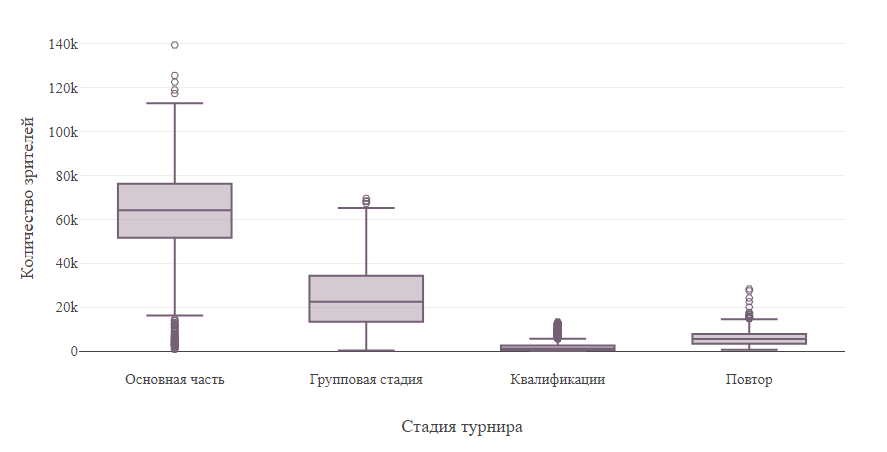 Методология
Structural Topic Model:
100 топиков, этап соревнования
100 топиков, канал с повтором
Документы = сообщения, написанные в течение 10 секунд

+Немного описательной статистики
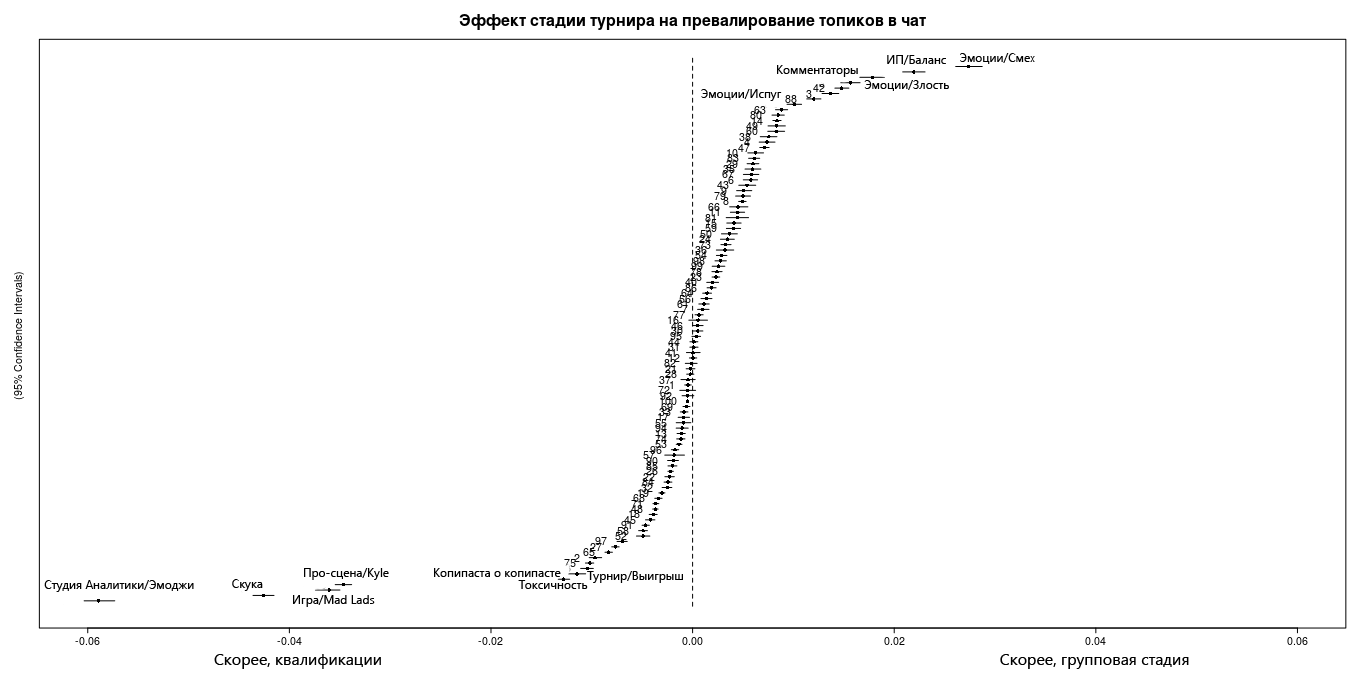 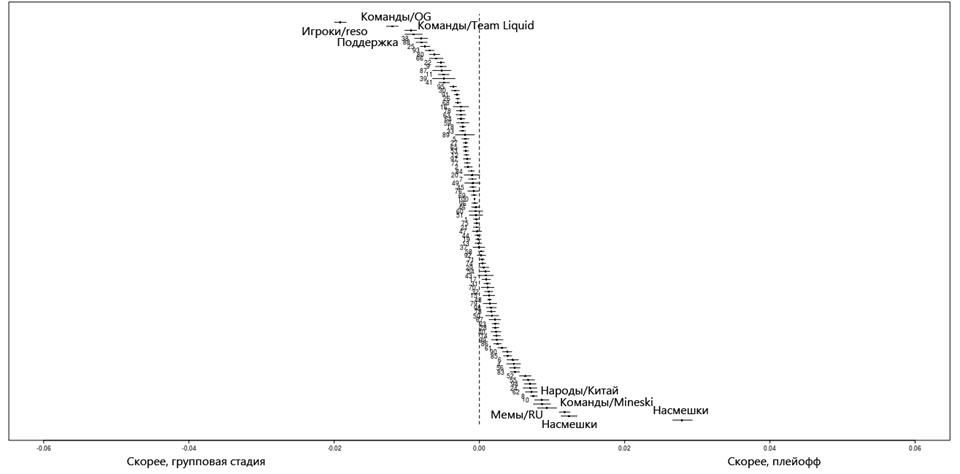 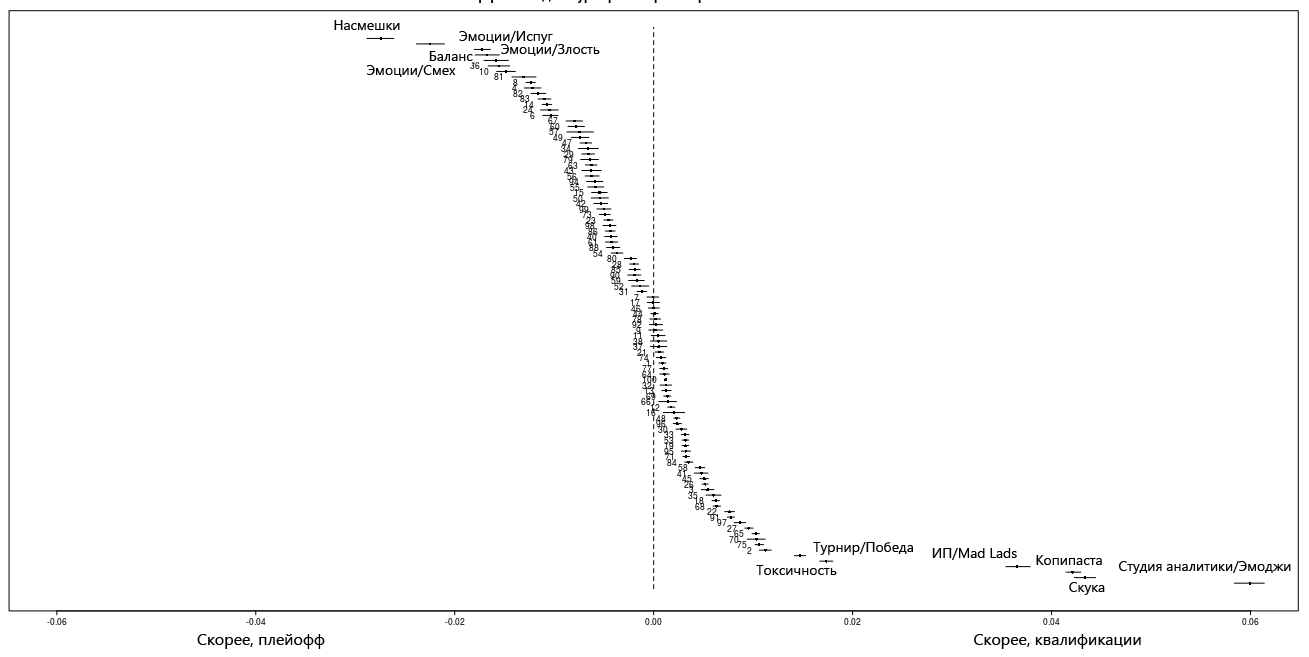 А что повторы?
100 топиков -> 19 категорий, 6 групп
Текущие выводы
Маленькие чаты: обсуждение +анализ, токсичное поведение(!)
Средние чаты: микс двух миров. Превалирование эмоций и обсуждение команд
Крупные чаты: невозможность живого общения -> мемы и копипаста
Повторы: форум для желающих найти общение
Что рассматривается
Включение количества зрителей (кол.пер) и активных/неактивных моментов трансляций (кач.пер.) в модель
Добавление в общую модель повторов трансляций
???
Спасибо за внимание!
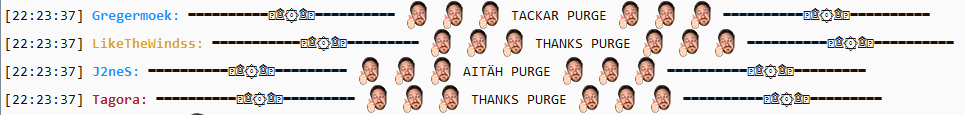 Исследование проведено в ходе/в результате проведения исследования/работы № 17-05-0024
в рамках Программы «Научный фонд Национального исследовательского университета „Высшая школа экономики“ (НИУ ВШЭ)» в 2017 — 2018 гг. и в рамках государственной поддержки ведущих университетов Российской Федерации «5-100».